FREE PPT TEMPLATES
Insert the Subtitle of Your Presentation
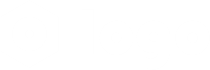 JPPPT.COM
CONTENTS
Add title text
01.
Click here to add content, content to match the title.
Add title text
02.
Click here to add content, content to match the title.
CONTENT
Add title text
03.
Click here to add content, content to match the title.
Add title text
04.
Click here to add content, content to match the title.
0
1
Add title text
PLEASE ADD YOUR TITTLE HERE
Click here to add text content, such as keywords, some brief introductions, etc.
Add title text
ADD RELATED TITLE WORDS
Click here to add text content, such as keywords, some brief introductions, etc.
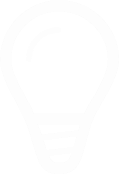 Add title text
ADD RELATED TITLE WORDS
Add title text
Add title text
Add title text
01
02
03
Add title text
Add title text
Add title text
Click here to add content, content to match the title.
Click here to add content, content to match the title.
Click here to add content, content to match the title.
Add title text
ADD RELATED TITLE WORDS
Click here to add content, content to match the title.
Click here to add content, content to match the title.
Click here to add content, content to match the title.
Click here to add content, content to match the title.
Click here to add content, content to match the title.
PPT下载 http://www.1ppt.com/xiazai/
Add title text
ADD RELATED TITLE WORDS
Add title text
Add title text
Add title text
Add title text
Click here to add content, content to match the title.
Click here to add content, content to match the title.
Click here to add content, content to match the title.
Click here to add content, content to match the title.
Add title text
ADD RELATED TITLE WORDS
Add title text
Add title text
Our Company
Add title text
THE BEAUTY OF THE DESIGN WILL ALSO GREATLY REDUCE THE WEIGHT OF THE HEADSET. GREATLY REDUCE THE WEIGHT OF THE HEADSET
Click here to add text content, such as keywords, some brief introductions, etc.
0
2
Add title text
PLEASE ADD YOUR TITTLE HERE
Click here to add text content, such as keywords, some brief introductions, etc.
Add title text
ADD RELATED TITLE WORDS
Add title text
PUT YOUR TITLE HERE
Add title text
Click here to add text content, such as keywords, some brief introductions, etc.
Add title text
Add title text
ADD RELATED TITLE WORDS
01
02
03
04
Add title text
Add title text
Add title text
Click here to add content, content to match the title.
Click here to add content, content to match the title.
Click here to add content, content to match the title.
Add title text
ADD RELATED TITLE WORDS
Add title text
OUR COMPANY
Add title text
OUR COMPANY
Click here to add content, content to match the title.
Click here to add content, content to match the title.
Add title text
OUR COMPANY
Add title text
OUR COMPANY
Click here to add content, content to match the title.
Click here to add content, content to match the title.
Add title text
ADD RELATED TITLE WORDS
Add title text
Add title text
Add title text
Add title text
Add title text
Add title text
Click here to add content, content to match the title.
Click here to add content, content to match the title.
Click here to add content, content to match the title.
Click here to add content, content to match the title.
Click here to add content, content to match the title.
Click here to add content, content to match the title.
0
3
Add title text
PLEASE ADD YOUR TITTLE HERE
Click here to add text content, such as keywords, some brief introductions, etc.
Add title text
ADD RELATED TITLE WORDS
Text
Text
Text
Add title text
Add title text
Add title text
Click here to add content, content to match the title.
Click here to add content, content to match the title.
Click here to add content, content to match the title.
Add title text
ADD RELATED TITLE WORDS
Click here to add content, content to match the title.
1
Click here to add content, content to match the title.
2
Add 
title text
Click here to add content, content to match the title.
3
Add 
title text
Click here to add content, content to match the title.
4
Add 
title text
Add title text
ADD RELATED TITLE WORDS
Add title text
OUR COMPANY
Add title text
OUR COMPANY
Click here to add content, content to match the title.
Click here to add content, content to match the title.
Add title text
OUR COMPANY
Add title text
OUR COMPANY
Click here to add content, content to match the title.
Click here to add content, content to match the title.
Add title text
Our Company
Click here to add content, content to match the title.
0
4
Add title text
PLEASE ADD YOUR TITTLE HERE
Click here to add text content, such as keywords, some brief introductions, etc.
Add title text
ADD RELATED TITLE WORDS
Add title text
Add title text
Add title text
Add title text
Click here to add content, content to match the title.
Click here to add content, content to match the title.
Click here to add content, content to match the title.
Click here to add content, content to match the title.
Add title text
ADD RELATED TITLE WORDS
A
B
C
D
关键词
Add title text
Add title text
Add title text
Add title text
Add title text
Add title text
F
E
Click here to add content, content to match the title.
Click here to add content, content to match the title.
Click here to add content, content to match the title.
Click here to add content, content to match the title.
Click here to add content, content to match the title.
Click here to add content, content to match the title.
Add title text
ADD RELATED TITLE WORDS
Click here to add text content, such as keywords, some brief introductions, etc.
Add title text
PUT YOUR TITLE HERE
Add title text
OUR COMPANY
Click here to add text content, such as keywords, some brief introductions, etc.
Click here to add content, content to match the title.
Add title text
ADD RELATED TITLE WORDS
Add title text
Add title text
Add title text
Add title text
Add title text
Click here to add content, content to match the title.
Click here to add content, content to match the title.
Click here to add content, content to match the title.
Click here to add content, content to match the title.
Click here to add content, content to match the title.
THANK YOU
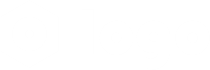 JPPPT.COM
Fonts & colors used
This presentation has been made using the following fonts:
Krona One
(https://fonts.google.com/specimen/Krona+One)

Ubuntu
(https://fonts.google.com/specimen/Ubuntu)
#f4d000
#ceb200
#e83d3d
#b2322e
#00abbf
#336574
#1f424c
Fully Editable Icon Sets: A
Fully Editable Icon Sets: B
Fully Editable Icon Sets: C